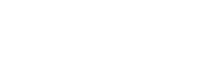 МІНІСТЕРСТВО АГРАРНОЇ ПОЛІТИКИ
ТА ПРОДОВОЛЬСТВА УКРАЇНИ
ДЕРЖАВНА ПІДТРИМКА РОЗВИТКУ
АГРОПРОМИСЛОВОГО КОМПЛЕКСУ У 2018 РОЦІ
КАРАСЕВИЧ СЕРГІЙ ПЕТРОВИЧ
ЗАСТУПНИК ДИРЕКТОРА ДЕПАРТАМЕНТУ ФІНАНСОВО-КРЕДИТНОЇ ПОЛІТИКИ
ПРОГРАМИ ПІДТРИМКИ АПК
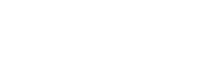 МІНІСТЕРСТВО АГРАРНОЇ ПОЛІТИКИТА ПРОДОВОЛЬСТВА УКРАЇНИ
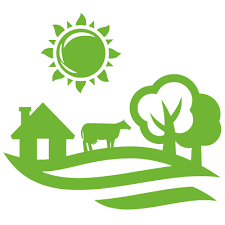 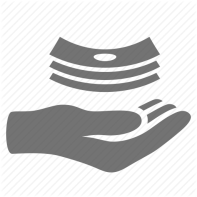 6362,9 млн грн сукупна підтримка
підтримка розвитку тваринництва
підтримка розвитку фермерських господарств
здешевлення сільськогосподарської техніки
підтримка галузей садівництва та виноградарства
здешевлення кредитів
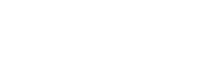 МІНІСТЕРСТВО АГРАРНОЇ ПОЛІТИКИ
ТА ПРОДОВОЛЬСТВА УКРАЇНИ
ПРОГРАМА ЗДЕШЕВЛЕННЯ КРЕДИТІВ У 2018 РОЦІ (2801030)
Передбачено коштів – 66 млн грн (у 4,5 рази менше, ніж у 2017 році – 300 млн  грн)
У 2018 РОЦІ ПІДТРИМКА БУДЕ НАДАВАТИСЯ ВИКЛЮЧНО МАЛИМ ПОЗИЧАЛЬНИКАМ (ЛІМІТ ЧИСТОГО ДОХОДУ ВІД РЕАЛІЗАЦІЇ ПРОДУКЦІЇ ЗА ОСТАННІЙ РІК З 10 ДО 20 МЛН ГРН );
РОЗМІР КОМПЕНСАЦІЇ -  ОБЛІКОВА СТАВКА НБУ;
ПЕРЕВАГА НАДАЄТЬСЯ ПОЗИЧАЛЬНИКАМ, ЯКІ ЗАЙМАЮТЬСЯ ВИРОЩУВАННЯМ ОВОЧІВ У ВІДКРИТОМУ ҐРУНТІ, ФРУКТІВ, ЯГІД ТА ЦУКРОВИХ БУРЯКІВ;
КОМПЕНСАЦІЇ ПІДЛЯГАЮТЬ КРЕДИТИ, ЗАЛУЧЕНІ ДЛЯ ПОКРИТТЯ ПОТОЧНИХ ВИТРАТ НА ВИРОБНИЦТВО СІЛЬСЬКОГОСПОДАРСЬКИХ ТОВАРІВ (ПОСЛУГ) ТА ВИТРАТ КАПІТАЛЬНОГО (ІНВЕСТИЦІЙНОГО) ХАРАКТЕРУ.
Компенсації підлягають кредити, залучені у національній валюті у будь-якому українському банку
Постанова Кабінету Міністрів України від 29 квітня 2015 року № 300
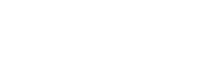 МІНІСТЕРСТВО АГРАРНОЇ ПОЛІТИКИ
ТА ПРОДОВОЛЬСТВА УКРАЇНИ
ПРОГРАМА ЗДЕШЕВЛЕННЯ КРЕДИТІВ У 2018 РОЦІ (2801030)
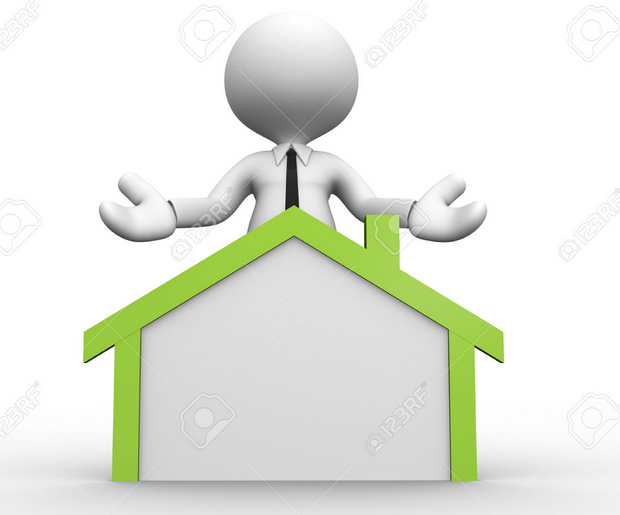 1 крок
2 крок
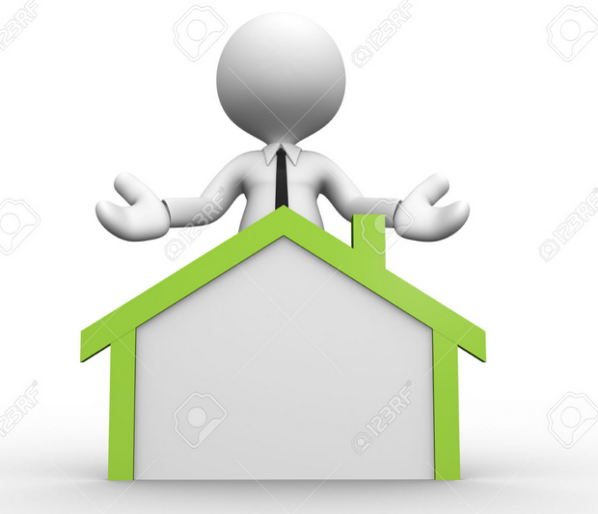 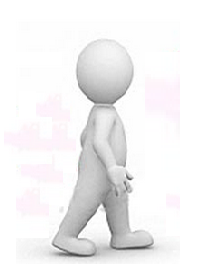 Заключити кредитний договір
Використати кредит за цільовим призначенням
БАНК
Постачальник
Сплатити відсотки за користування кредитом банку
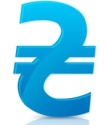 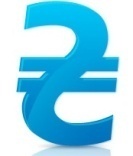 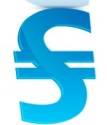 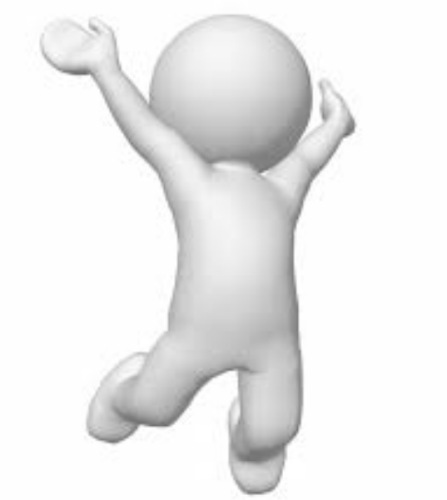 ОДА
4 крок
3 крок
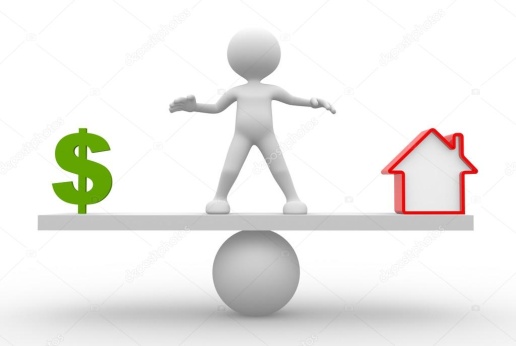 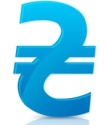 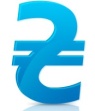 Щомісячно до 7 числа подавати копію засвідченого платіжного доручення про суму фактично сплачених відсотків
Подати до конкурсної комісії заявку для участі у конкурсі
Отримання бюджетних коштів
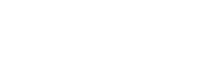 МІНІСТЕРСТВО АГРАРНОЇ ПОЛІТИКИТА ПРОДОВОЛЬСТВА УКРАЇНИ
ДЕРЖАВНА ПІДТРИМКА 
РОЗВИТКУ ТВАРИННИЦТВА
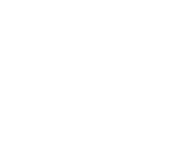 Здешевлення залучених інвестицій
Сприяння будівництву та реконструкції ферм та комплексів
Поліпшення виробничої та технічної бази галузі
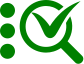 Відсотки:  1,5 облікової ставки НБУ
200 млн. грн.
Відшкодування: 30%
1 200 млн. грн.
Компенсація: 25%
1 100 млн. грн.
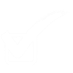 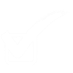 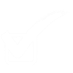 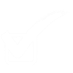 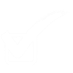 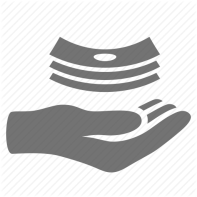 напрями:
ВРХ, свині, вівці та птиця
будівництво та реконструкція тваринницьких комплексів, підприємств з переробки сільськогосподарської продукції
напрями:
ВРХ, свині, вівці та птиця
будівництво та реконструкція тваринницьких комплексів, підприємств з переробки сільськогосподарської продукції
напрями:
дрібне скотарство, звірівництво, бджільництво, аквакультура, інше
цільові кредити на виробничі витрати та витрати капітального (інвестиційного) характеру
500 млн грн – гранична вартість об’єкта, що підлягає компенсації
Фінансування за рахунок кредитних коштів
Обсяг кредиту до 100 млн грн
завершені у поточному році етапи будівництва
Обсяг кредиту до 500 млн грн
Постанова Кабінету Міністрів України від 7 лютого 2018 року № 107
ДЕРЖАВНА ПІДТРИМКА 
РОЗВИТКУ ТВАРИННИЦТВА
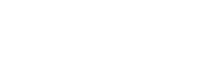 МІНІСТЕРСТВО АГРАРНОЇ ПОЛІТИКИТА ПРОДОВОЛЬСТВА УКРАЇНИ
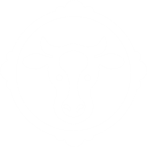 Поліпшення породного складу тварин
Збільшення високопродуктивного поголів'я корів і виробництва молока
Збільшення виробництва продукції
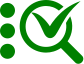 Відшкодування: 50%
300 млн. грн.
Дотація: 1500 грн.
500 млн. грн.
Дотація: 2500 грн.
700 млн. грн.
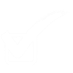 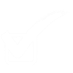 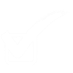 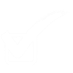 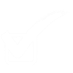 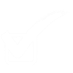 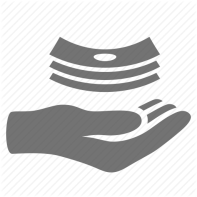 напрями:
племінні тварини, а саме: телиці, нетелі, корови, свинки та кнурці, вівцематки, барани, ярки, сперма бугаїв і ембріони ВРХ
напрями:
наявна станом на 01 січня та на 01 липня поточного року корова молочного, молочно-м’ясного та м’ясного напряму продуктивності
напрями:
молодняк великої рогатої худоби до тринадцяти місячного віку
Обмеження розміру компенсації:
24 000 грн – телиці, нетелі, корови
5 000 грн   – свинки та кнурці
4 000 грн   – вівцематки, барани, ярки
100 грн      – 1 доза спермопродукції
500 грн      – 1 ембріон ВРХ
Тільки ідентифіковані тварини
Молодняк народився у господарствах фізичних осіб
Юридичні особи
Дотація: 
     300 + 700 + 1500 гривень
Дотація 750 + 750 гривень
Постанова Кабінету Міністрів України від 7 лютого 2018 року № 107
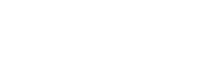 МІНІСТЕРСТВО АГРАРНОЇ ПОЛІТИКИ
ТА ПРОДОВОЛЬСТВА УКРАЇНИ
ЗДЕШЕВЛЕННЯ БУДІВНИЦТВАТА РЕКОНСТРУКЦІЇ
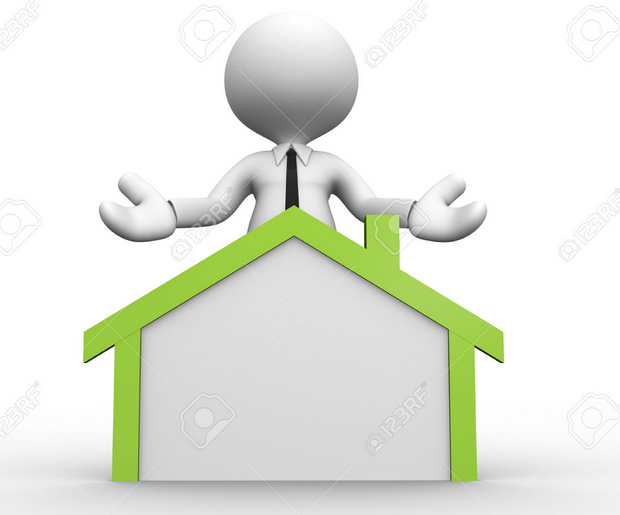 1 крок
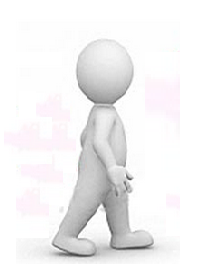 2 крок
Здійснити будівництво або реконструкцію тваринницького об’єкту
Подати заявку для участі у програмі
(до 5 липня, 5 жовтня та 5 грудня)
ОБ’ЄКТ
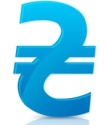 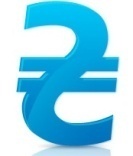 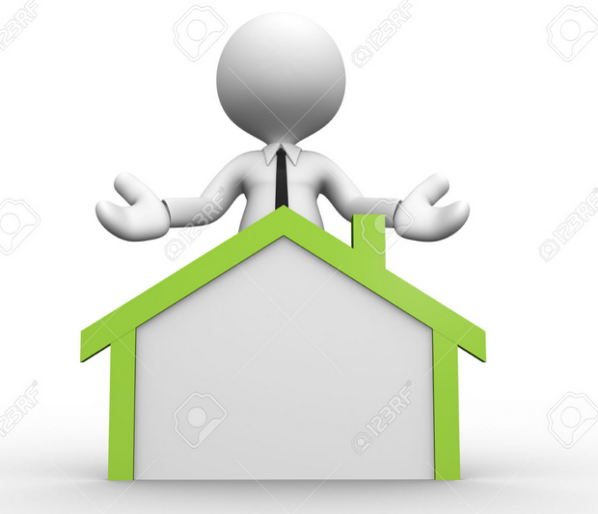 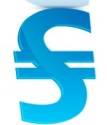 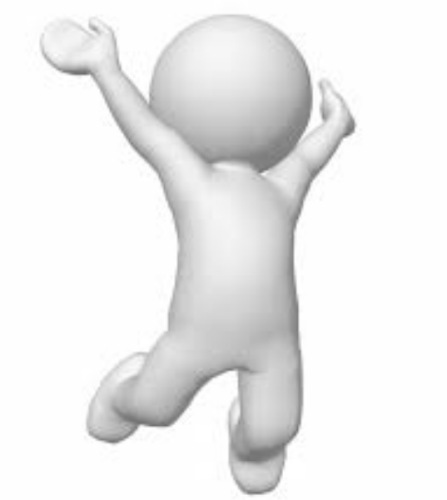 3 крок
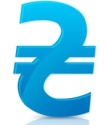 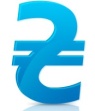 Виплата компенсації до 20 липня, 20 жовтня та 
20 грудня
Мінагрополітики
Отримання бюджетних коштів
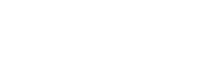 МІНІСТЕРСТВО АГРАРНОЇ ПОЛІТИКИ
ТА ПРОДОВОЛЬСТВА УКРАЇНИ
ЗДЕШЕВЛЕННЯ БУДІВНИЦТВА,ЗДІЙСНЕНОГО ЗА КРЕДИТНІ РЕСУРСИ
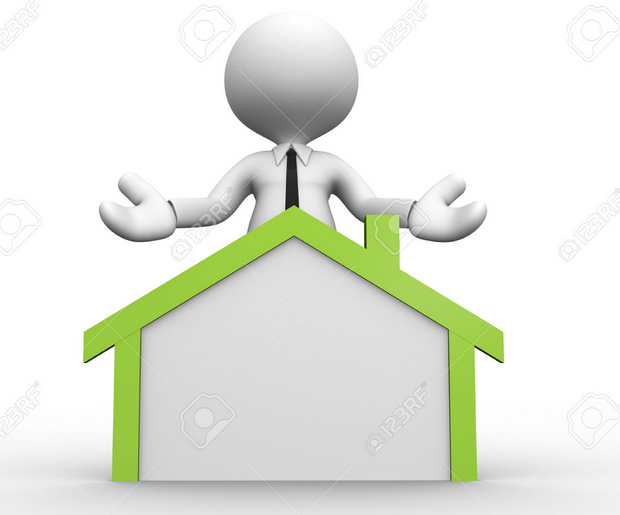 1 крок
2 крок
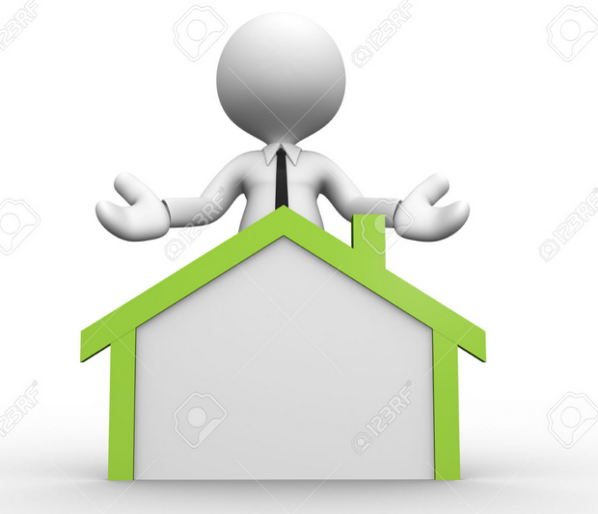 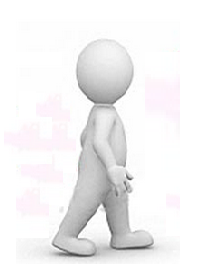 Заключити кредитний договір та подати заявку на участь у програмі
Використати частину кредиту на будівництво об’єкту тваринництва
БАНК
Підрядник
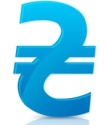 БАНК
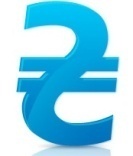 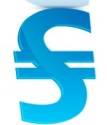 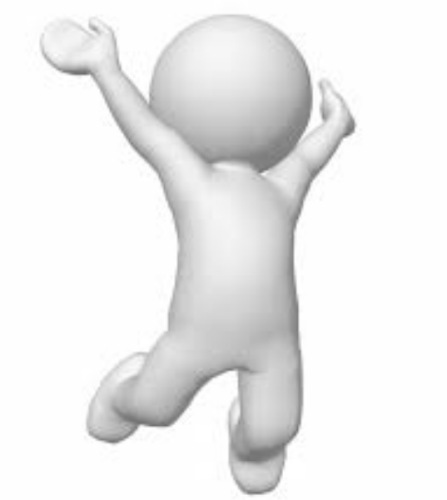 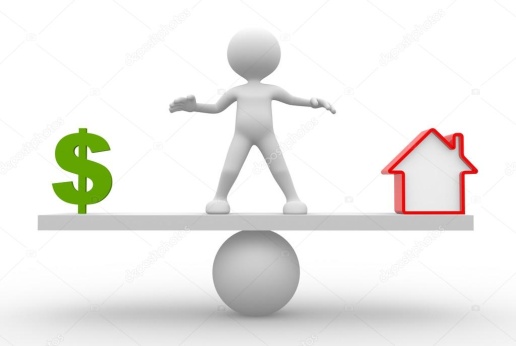 4 крок
3 крок
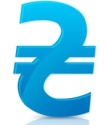 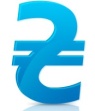 Виплата компенсації щомісяця до 20 числа
Подати підтверджуючи документи
Отримання бюджетних коштів
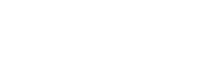 МІНІСТЕРСТВО АГРАРНОЇ ПОЛІТИКИ
ТА ПРОДОВОЛЬСТВА УКРАЇНИ
ЗДЕШЕВЛЕННЯ КРЕДИТІВДЛЯ ТВАРИННИЦТВА
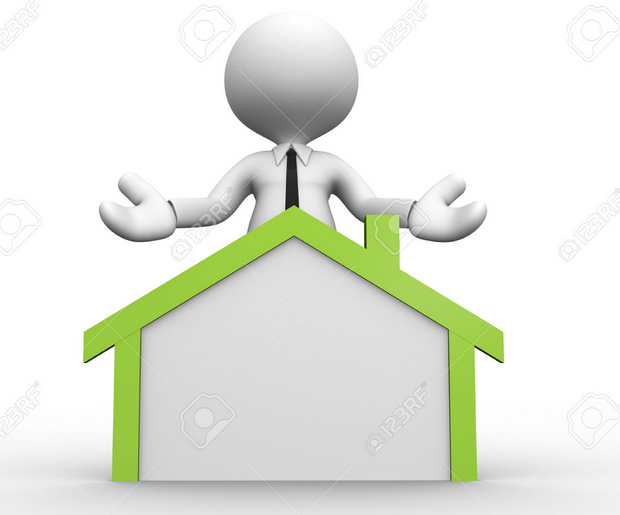 1 крок
2 крок
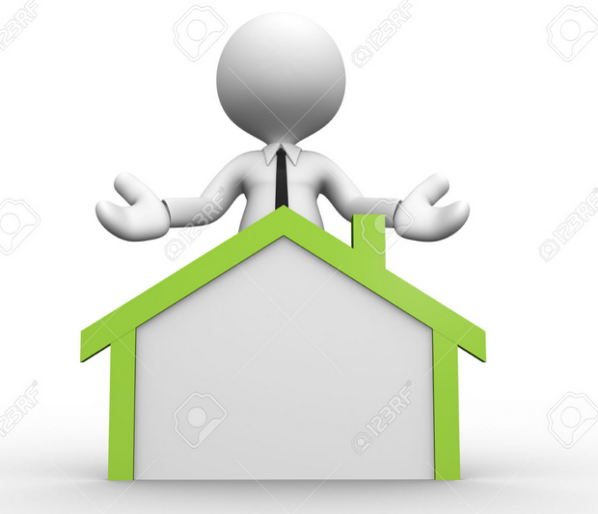 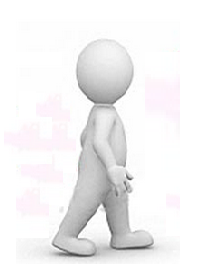 Заключити кредитний договір
Використати кредит за цільовим призначенням
БАНК
Постачальник
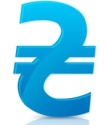 БАНК
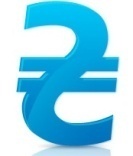 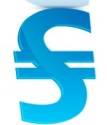 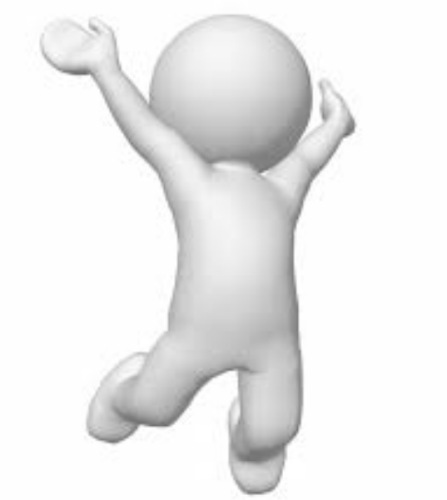 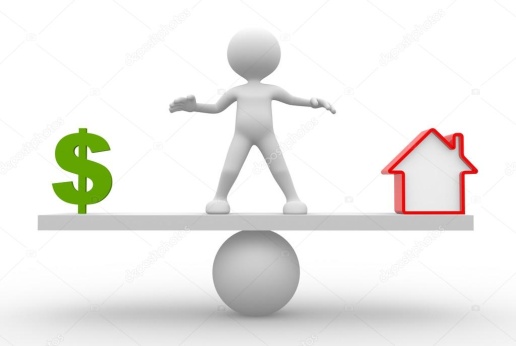 4 крок
3 крок
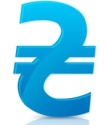 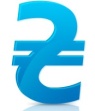 Виплата компенсації щомісяця до 25 числа
Подати заявку для участі у програмі та щомісячно сплачувати відсотки
Отримання бюджетних коштів
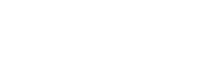 МІНІСТЕРСТВО АГРАРНОЇ ПОЛІТИКИ
ТА ПРОДОВОЛЬСТВА УКРАЇНИ
ВІДШКОДУВАННЯ ЗАКУПІВЛІПЛЕМІННИХ РЕСУРСІВ
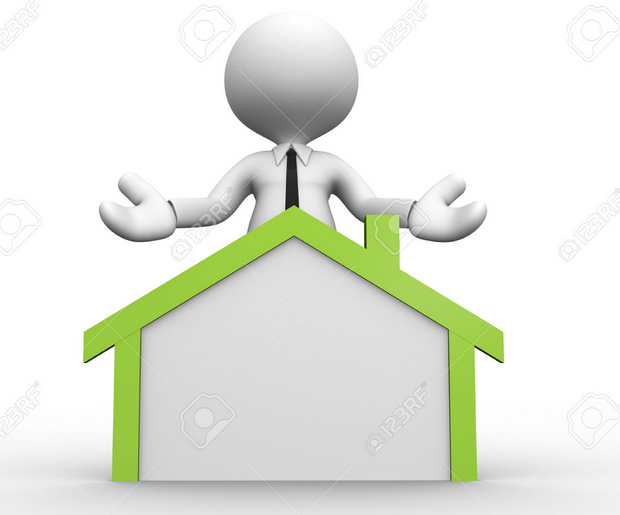 1 крок
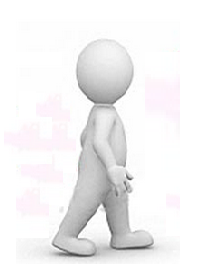 2 крок
Здійснити закупівлю племінних ресурсів(з 1 жовтня 2017 року по 30 вересня 2018 року)
Подати заявку для участі у програмі
(протягом року до 5 листопада)
ПОСТАЧАЛЬНИК
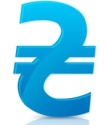 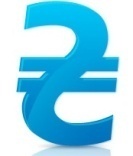 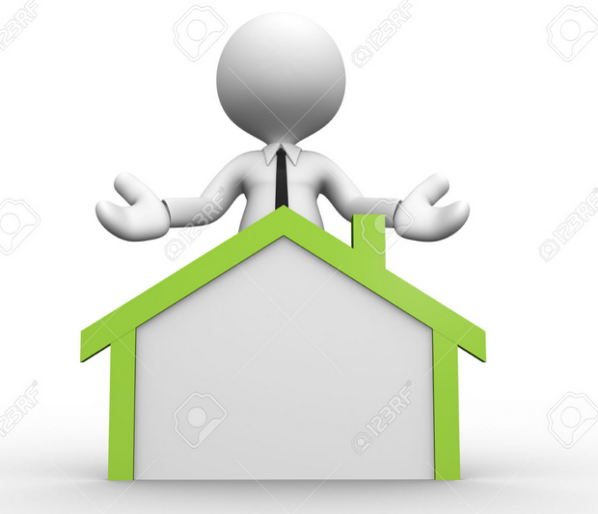 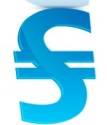 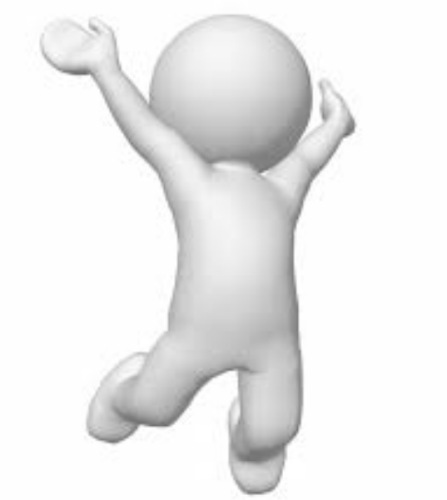 3 крок
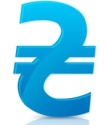 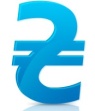 Виплата компенсації до 25 серпня та 25 грудня
Мінагрополітики
Отримання бюджетних коштів
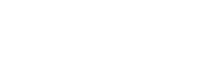 МІНІСТЕРСТВО АГРАРНОЇ ПОЛІТИКИ
ТА ПРОДОВОЛЬСТВА УКРАЇНИ
СПЕЦІАЛЬНА БЮДЖЕТНА ДОТАЦІЯЗА УТРИМАННЯ КОРІВ
1 крок
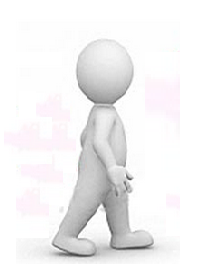 2 крок
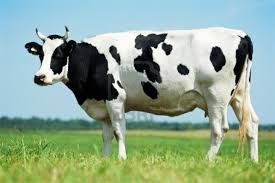 Мати на утриманні корів молочного, молочно-м’ясного та м’ясного напряму продуктивності
Подати заявку для участі у програмі
(двічі на рік до 1 квітня та до 1 жовтня)
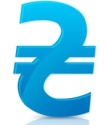 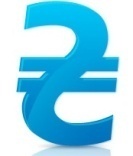 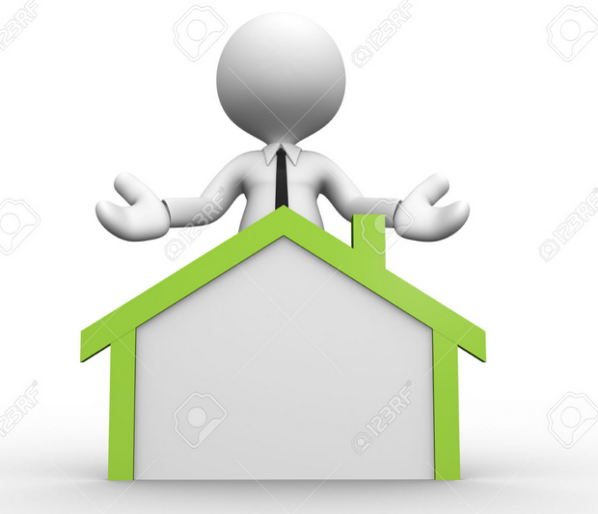 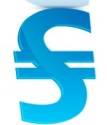 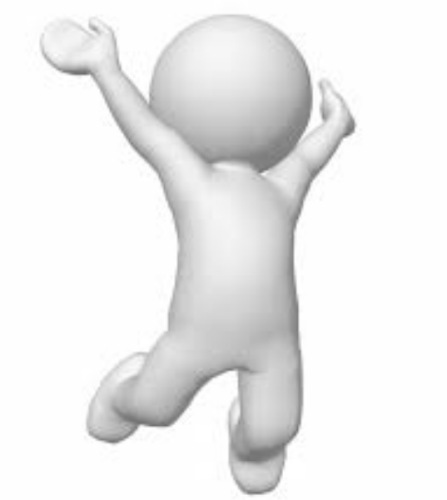 3 крок
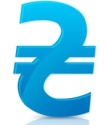 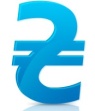 Виплата компенсації до 5 травня та 5 листопада
Мінагрополітики
Отримання бюджетних коштів
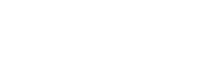 МІНІСТЕРСТВО АГРАРНОЇ ПОЛІТИКИ
ТА ПРОДОВОЛЬСТВА УКРАЇНИ
СПЕЦІАЛЬНА БЮДЖЕТНА ДОТАЦІЯЗА ВИРОЩУВАННЯ МОЛОДНЯКА ВРХ
1 крок
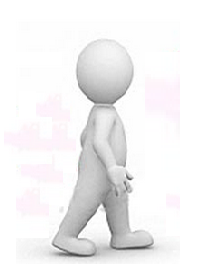 2 крок
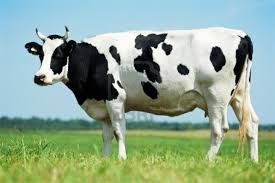 Мати на утриманні велику рогату худобу, яка народилася у 2018 році
(худоба повинна бути ідентифікована)
Подати заявку для участі у програмі
(тричі на рік до 1 травня, до 1 вересня та до 1 грудня)
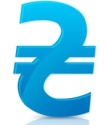 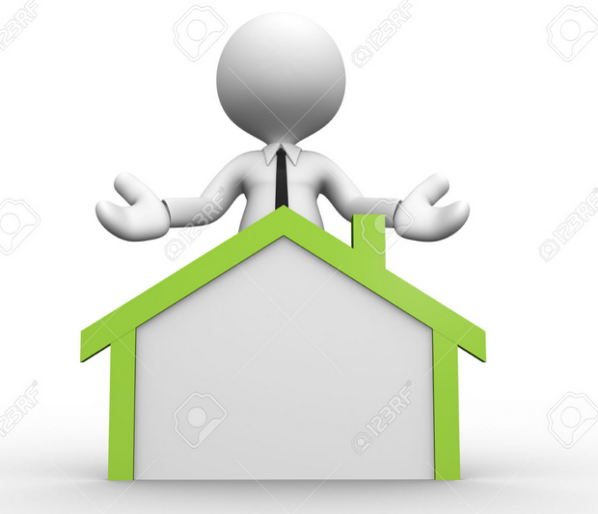 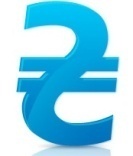 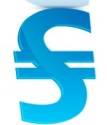 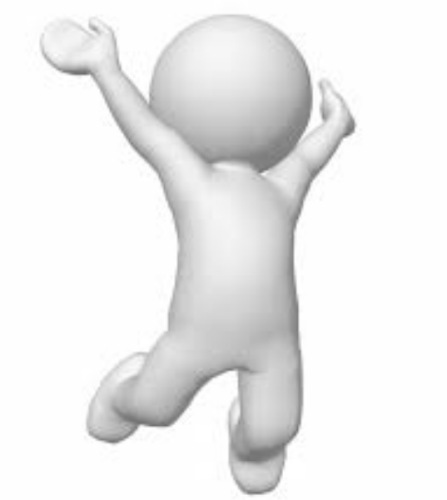 3 крок
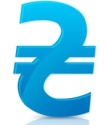 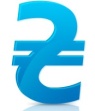 Виплата дотації (тричі на рік до 15 травня, 
до 15 вересня та до 15 грудня)
Селищна рада
Отримання бюджетних коштів
ПІДТРИМКА ГАЛУЗІ САДІВНИЦТВА ТА ВИНОГРАДОРСТВА
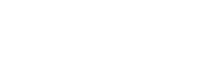 МІНІСТЕРСТВО АГРАРНОЇ ПОЛІТИКИТА ПРОДОВОЛЬСТВА УКРАЇНИ
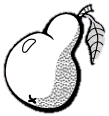 Зростання обсягів виробництва товарної продукції
Залучення в галузь інвестиційного капіталу
Зростання кількості нових виробників та додаткових робочих місць
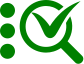 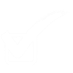 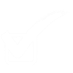 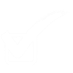 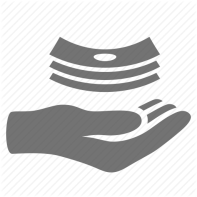 300 млн грн
Придбання садивного матеріалу плодово-ягідних культур, винограду та хмелю у поточному та попередньому бюджетних роках
Закладення насаджень у поточному році
Нормативи встановлює Мінагрополітики
Постанова Кабінету Міністрів України від 15 липня 2005 року № 587
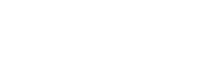 МІНІСТЕРСТВО АГРАРНОЇ ПОЛІТИКИ
ТА ПРОДОВОЛЬСТВА УКРАЇНИ
ПІДТРИМКА ГАЛУЗІ САДІВНИЦТВА ТА ВИНОГРАДОРСТВА
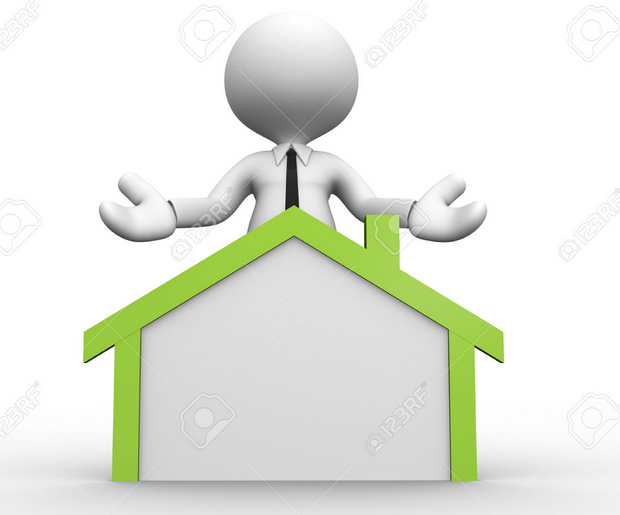 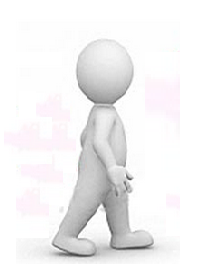 1 крок
2 крок
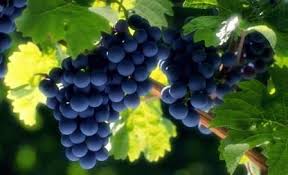 Здійснити закупівлю садивного матеріалу
Здійснити закладку насаджень
ПОСТАЧАЛЬНИК
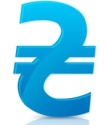 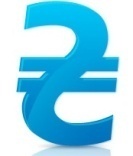 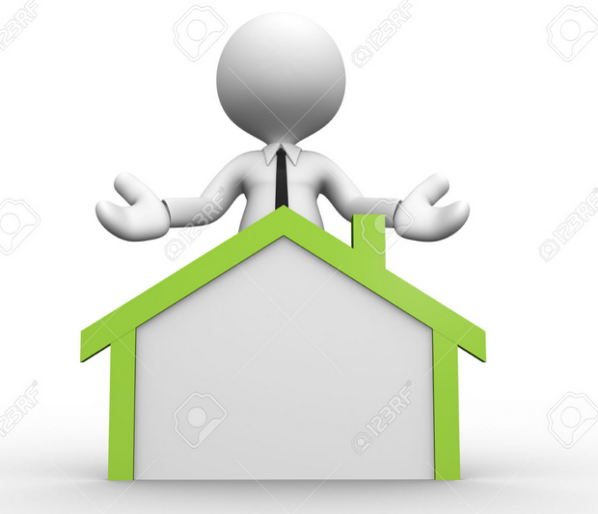 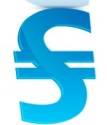 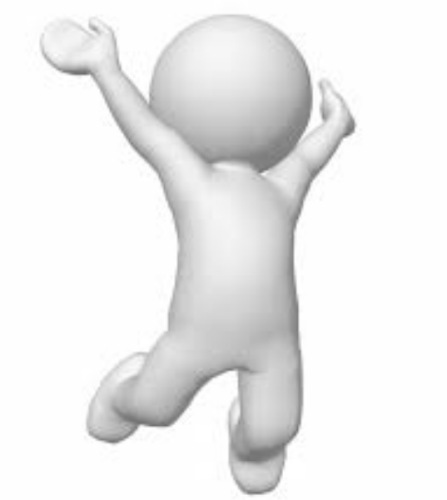 4 крок
3 крок
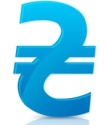 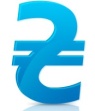 Подати заявку на участь в програмі до Мінагрополітики та відповідні підтверджуючи документи
Виплата компенсації до 25 липня та 25 грудня
Отримання бюджетних коштів
РДА та ОДА
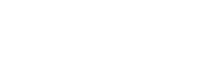 МІНІСТЕРСТВО АГРАРНОЇ ПОЛІТИКИ
ТА ПРОДОВОЛЬСТВА УКРАЇНИ
ДЯКУЮ ЗА УВАГУ